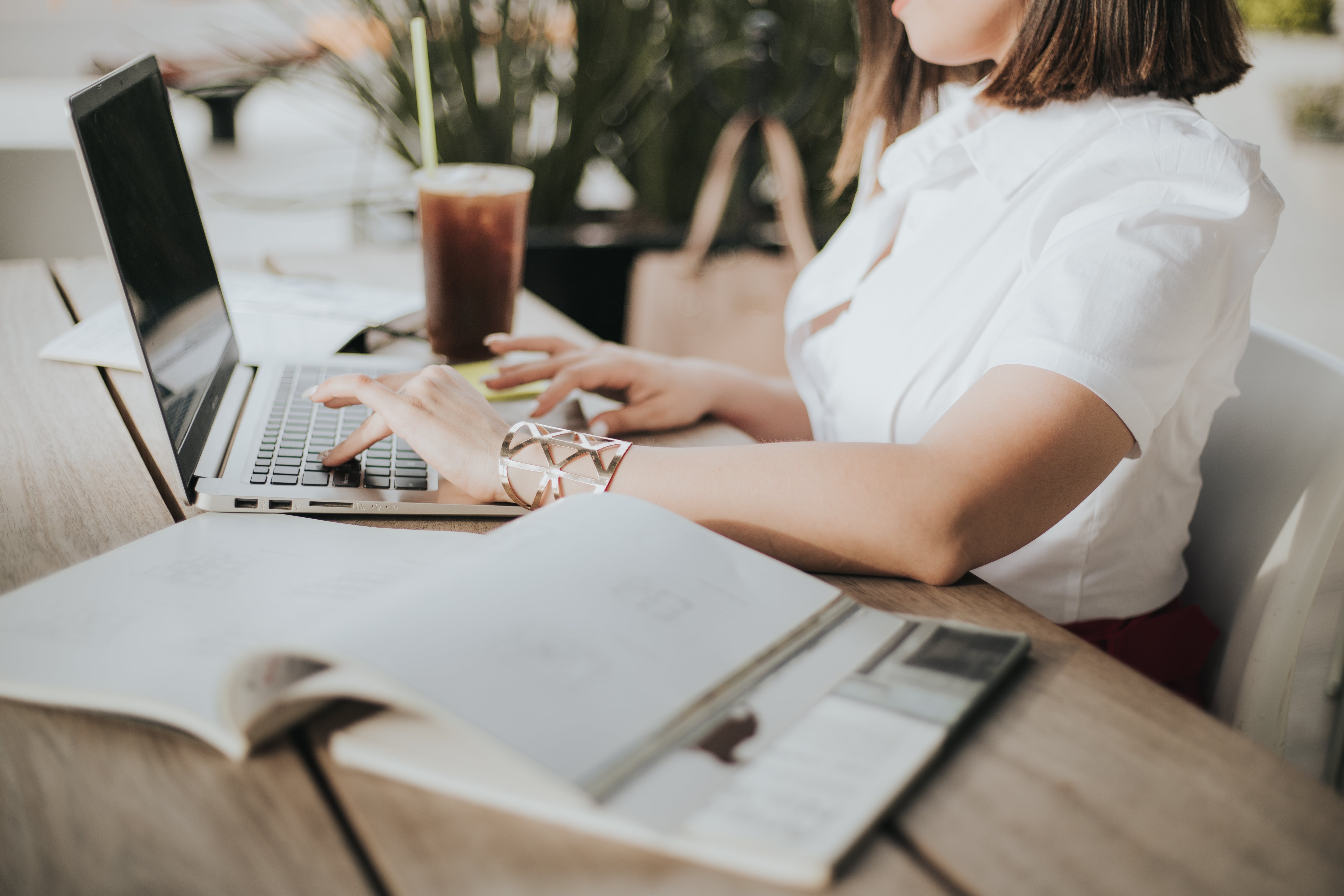 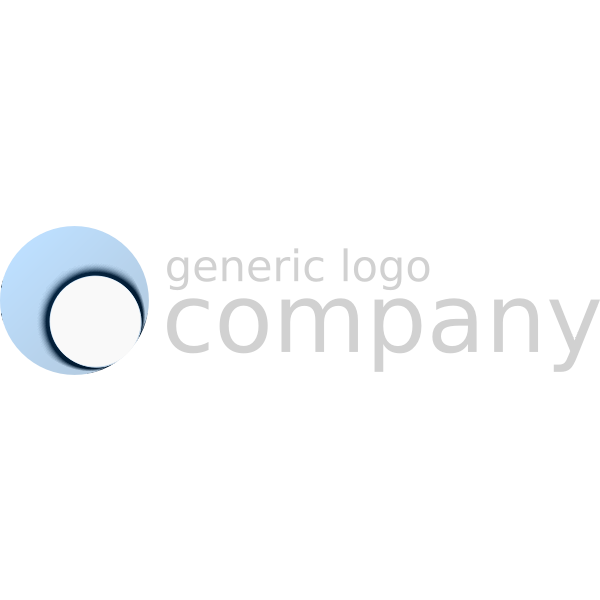 SUBTITILE GOES HERE
Here Is A Place For Your Amazing Title
What we do
Solution
Lorem ipsum dolor sit amet, consectetur adipiscing elit. Sed temporjhj diamj non vehicula tincidunt. Vestibulum ante ipsum primis in faucibus orci luctus et ultrices posuere cubilia curae; Integer sollicitudin lacus quis lacus vehicula, id semper neque bibendum. Nullam odio vel enim eleifend finibus. Fushgce ac mollis enim. Nam ut bibendum enim. Proin eleifend lacus vitae ligula egestas, et consectetur diam rutrum.
Lorem ipsum bernuy op casdaddolor sit amet, consectetur etet adipiscing elit. Sed temporjhj diamj non vehicula tincidunt. Vestibulumet et v ante ipsum primis in faucibus orci luctus et ultrices posuere cubilia sollicitudin lacus quis lacus vehicula, metger altar et semper bibendum. 

Nullam odio enim ve eleifend finibus. Fushgce acet mollis enim. Adam etNam ut bibendum enim. Proin eleifend lacus vitae ligula ve egestas, et consectetur diam rutrum.
Our Services
Lorem ipsum dolor sit amet
Consectetur adipiscing elit
Sed tempor non vehicula tincidunt
Vestibulum ante ipsum primis in 
Integer sollicitudin lacus vehicula
Nullam odio vel eleifend finibus
Fusce ac mollis enim
Revenue Model
Annual 
Fee
 
$450
Annual Revenue 

$1,316
Gross 
Margin 

$723
Mastering Money: Empowering Businesses with Financial Excellence
website.com
+ 123 456 7890
email@email.com
Contact us today at: